Dairy Cattle Lameness:
Identification methods and challenges with imported foreign cattle in Russia
By: Adam Peffer
Infodairy.com
Overview
The “locomotion” method of identifying lame cows
  Economics of lameness
  Types of lameness issues
  Current issues with foreign imported cattle
Which cow is lame ?
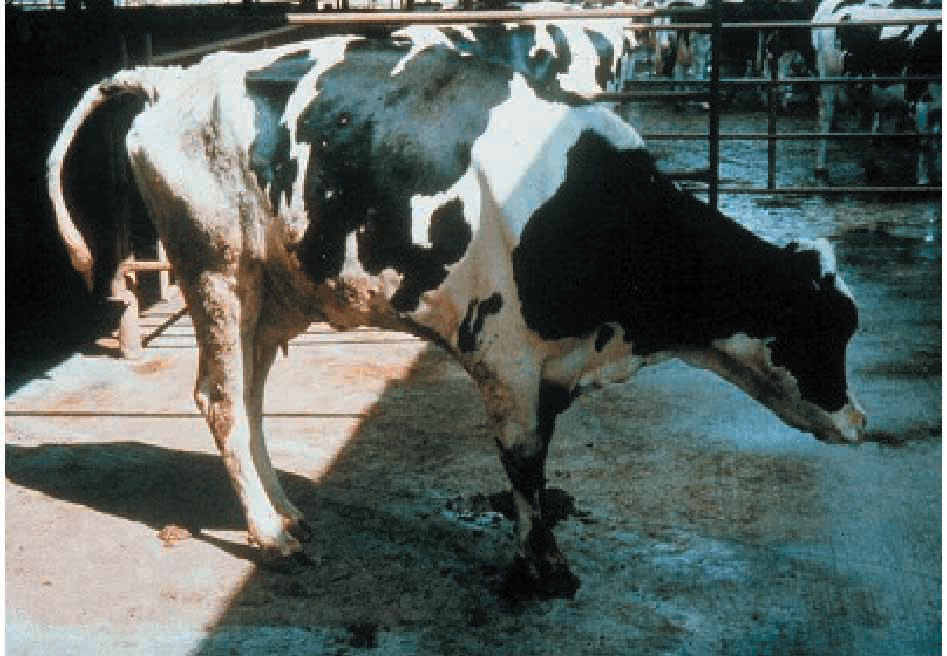 How do we define a lame cow?
* Adapted from Sprecher, D.J.; Hostetler, D.E.; Kaneene, J.B. 1997. Theriogenology 47:1178-1187 and contribution from Cook, N.B., University of Wisconsin.
Locomotion score : 1
NORMAL
Description: 
Stands and walks normally with a level back. Makes long confident strides.
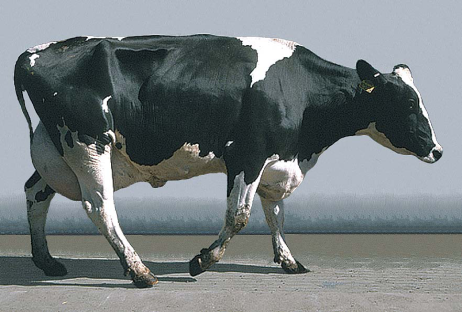 Back Posture Standing: Flat
Back Posture Walking: Flat
Locomotion score : 2
Mildly lame
Description: 
Stands with flat back, but arches when walks. Gait is slightly abnormal.
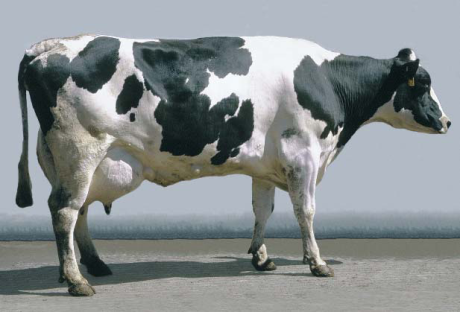 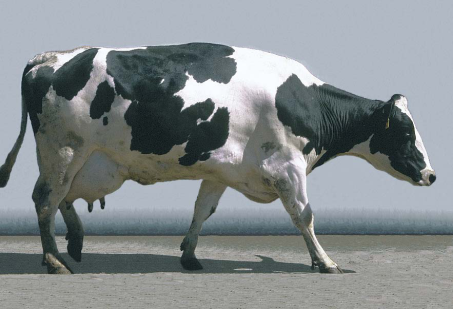 Back Posture Standing: Flat
Back Posture Walking: Arched
Locomotion score : 3
MODERATELY LAME
Description: 
Stands and walks with an arched back and short strides with one or more legs. Slight sinking of dew-claws in limb opposite to the affected limb may be evident
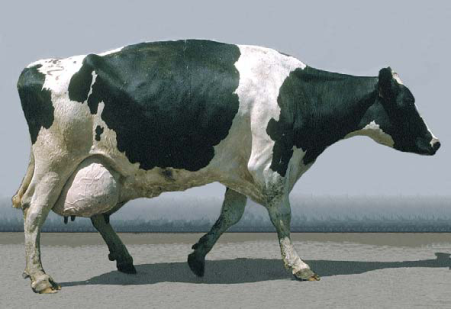 Back Posture Standing: Arched
Back Posture Walking: Arched
Locomotion score : 4
LAME
Description: 
Arched back standing and walking. Favoring one or more limbs but can still bear some weight on them. Sinking of the dew-claws is evident in the limb opposite to the affected limb.
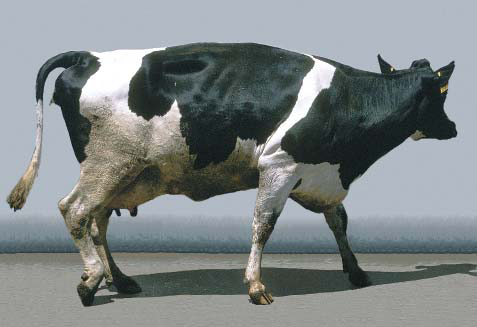 Back Posture Standing: Arched
Back Posture Walking: Arched
Locomotion score : 5
SEVERLY LAME
Description: 
Pronounced arching of back. Reluctant to move, with almost complete weight transfer off the affected limb.
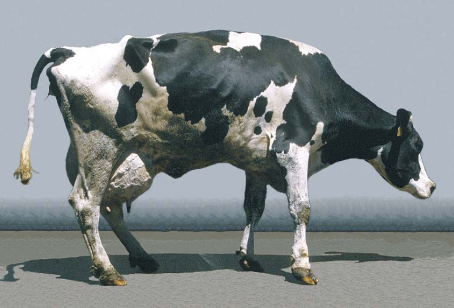 Back Posture Standing: Arched
Back Posture Walking: Arched
Does lameness have an impact on $$$$$????????????????
Costs Associated With Lameness
Researchers in the United States and Europe report the average 
cost of lameness at over $346 per case. a 
Costs associated with lameness include:
· Reduced milk yield b; compared to a Locomotion Score 1, 
cows scoring a:
- 2 have 1% milk loss
- 3 have 3% milk loss
- 4 have 7% milk loss
- 5 have 16% milk loss
• Reduced fertility c; cows scoring a 3, 4 or 5 are:
· 2.8 times more likely to have increased days to first  
service
- 15.6 times more likely to have increased days open
· 9.0 times more likely to have increased services / 
conception
• Increased replacement costs c; cows scoring a 3, 4 or 5 are:
- 8.4 times more likely to be culled
• Increased labor and medication costs to treat lame cows. a
a Guard, Cornell University
b Juarez et al., 2003. Appl. Anim. Behaviour Sci. 83:1
c Sprecher et al., 1997. Theriogenology 47:1179
“A dairy farmer who doesn’t have problems on his farm, doesn’t have cows”
Challenges are a fact of operating a dairy.

We need to learn how to recognize them, address them and minimize / eradicate  them. 

Locomotion scoring allows us to:
Understand the current situation
Monitor progress
Compare apples to apples
Categories of Lameness
Trimming 

 Nutrition

Environment
Current challenges with foreign imported cattle in Russia
Hairy Heel Warts (papillomatous digital dermatitis)
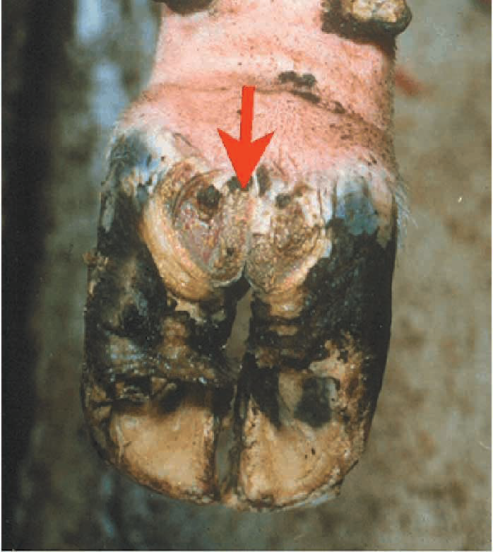 History
Digital dermatitis (DD), a digital skin disease of cattle, was first described in 1974 in Italy and is characterized by inflammation of the skin, most times in the region of the bulb of the heel and coronet of the claw (Cheli and Mortellaro, 1974). Today, the disease has spread all over the world and has been reported at an endemic stage in the United Kingdom, The Netherlands, and most other countries in western Europe and the United States. (Brizzi, 1993; van Amstel et al., 1995; Clarkson et al., 1996; Rodrigues-Lainz et al., 1996, 1999; Read and Walker, 1998a; Wells et al., 1999; Murray et al., 2002; Somers et al., 2003). In other countries, such as Japan, Australia, and New Zealand, DD is treated as an incidental lesion (Kimura et al., 1993; McLennan and McKenzie, 1996; Vermunt and Hill, 2004). However, in Norway, DD is being considered increasingly problematic because of the switching from current tie-stall housing systems to free stalls (Sogstad et al., 2005). This is in accordance with the results of a recent Dutch study, where a clear influence of housing system on DD prevalence was found (Somers et al., 2003).
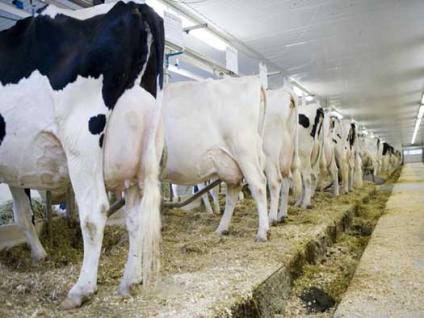 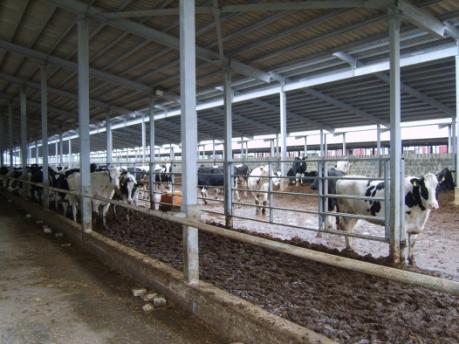 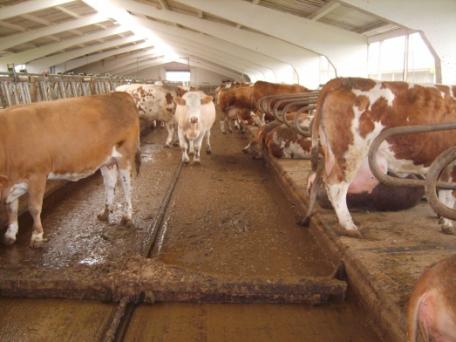 Scientific Names
Papillomatous Digital Dermatitis  
Interdigital / Digital Papillomatosis
Common Names 
Footwarts, Heel Warts, Hairy Footwarts 
Strawberry Foot Disease
Causes 
Cause is still unknown 
Footwarts have invasive spirochetes that are responsive to antibiotics 
 Environments may predispose (poorly drained lots, freestalls, abrasive soil/concrete)
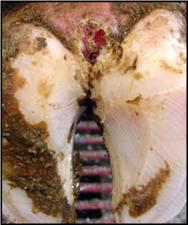 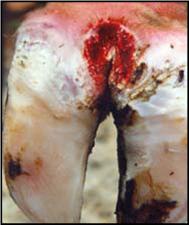 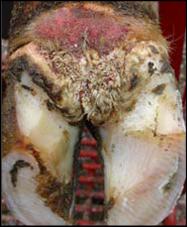 Disease Characteristics 
First calf heifers most often affected 
Primarily hind feet 
Severe lameness, walking on toes, loss of body weight, and decreased milk yield and fertility 
Little or no digital swelling (in contrast to "Foot rot")
Lesion Characteristics 
Usually at back of foot near interdigital cleft and heel 
Sometimes at front of foot, in the interdigital cleft or near dewclaws 
Early lesion: sharply demarcated, flat, dime-sized, round to oval, moist, tufted, strawberry-like surface 
Mature lesion: larger (up to 2" across), usually raised; sometimes with long brown/black tufts or hair-like, tissue projections on surface 
Long hairs at edge of lesion 
Very painful  
May persist for many months or may regress in dry weather
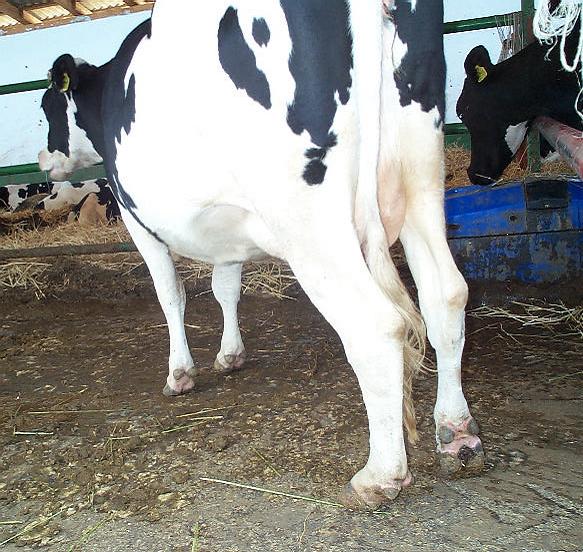 Treatment and Control 
Cleansing, debridement plus topical application of antibiotics under a wrap are usually highly effective 
Treatment program should also include non-lame affected animals 
Recurrent or new lesions may develop within 7-12 weeks  
Wart vaccines are currently ineffective 
Repetitive use of chemical or antibiotic foot bath/spray may be effective 
Manage free stalls so as to keep feet clean & dry 
Know source of addition and purchase clean animals 
Quarantine, examine and treat new arrivals, especially heifers 

Treatment Protocol 
Topical Application (spray) 
Terramycin  or Tetracycline
1 packet of terramycin 343 - Pfizer (102.4 grams) in 1 gallon of distilled water  
Use as a topical spray at the rate of 10 to 20 cc per foot. Apply to heels and between toes plus on visible lesions.  
Week 1: Treat all feet of all cows once daily for 5-7 consecutive days. 
Week 2 and Beyond: Continue daily topical treatment of all cows with visible lesions only.
Recommend: Repeated in 6-8 weeks in herds with recurrent infections

Footbath Preparation 
Tetracycline, 0.1%  
4 grams of Tetracycline in 25 gallons of water  
Place footbath in return alley, not in parlor. Wash dirt and manure off of the cow's feet prior to walking through the footbath. Change the footbath after 200-300 cows have passed through it. Prolonged use without change may increase the risk of foot lesions.
Caution: when using antibiotics in footbaths, there is an increased risk to lactating cows that they will ingest the solution and cause possible antibiotic residue in milk
Recommend twice weekly.
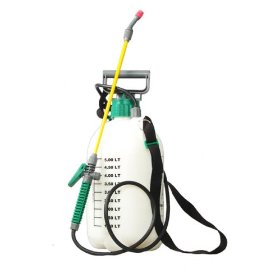 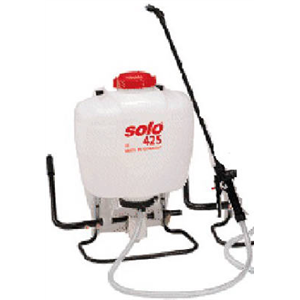 Dermatitis
Caused by bacteria
Lives in environment (manure)
Painful to cow

Easily managed and treated
A clean dry environment minimizes exposure
Proper uses of footbaths necessary
In Review
What is a lame cow
  The “locomotion” method of identifying lame cows
  Economics of lameness
  Types of lameness issues
  Current issues with foreign imported cattle
March 1st,  2009www.infodairy.com